Муниципальное бюджетное дошкольное образовательное учреждение«детский сад №53» г.Арзамас
Презентация для детей 
старшего дошкольного возраста.
На тему: «Весна- красна!»








Составила: воспитатель  
высшей категории
Трушина Н.В.
Г.Арзамас 2016г.
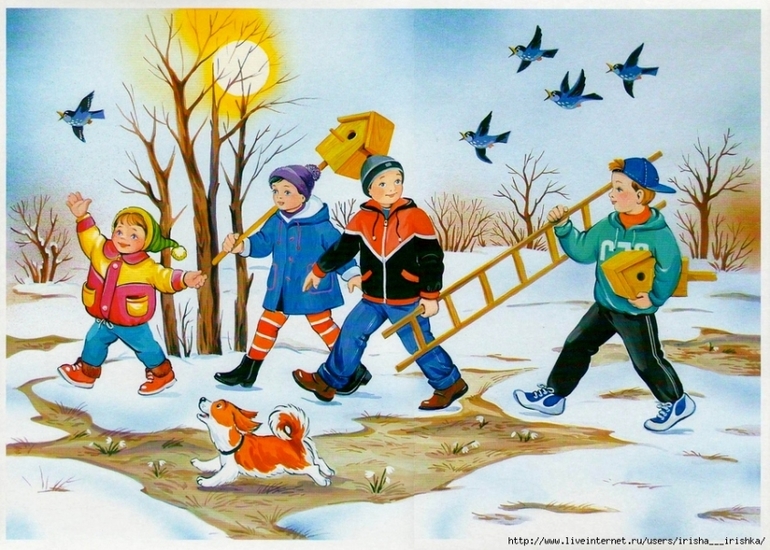 Цель: Знакомство детей с признаками весны. 

Задачи: 
1.Закрепить знания детей о весне, весенних приметах, о перелетных и зимующих птицах; 
2.Совершенствовать грамматический строй речи.
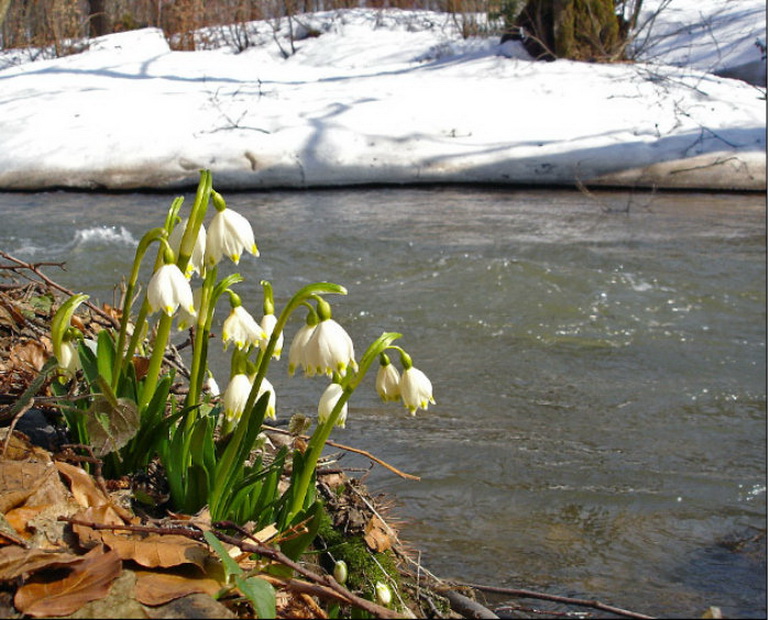 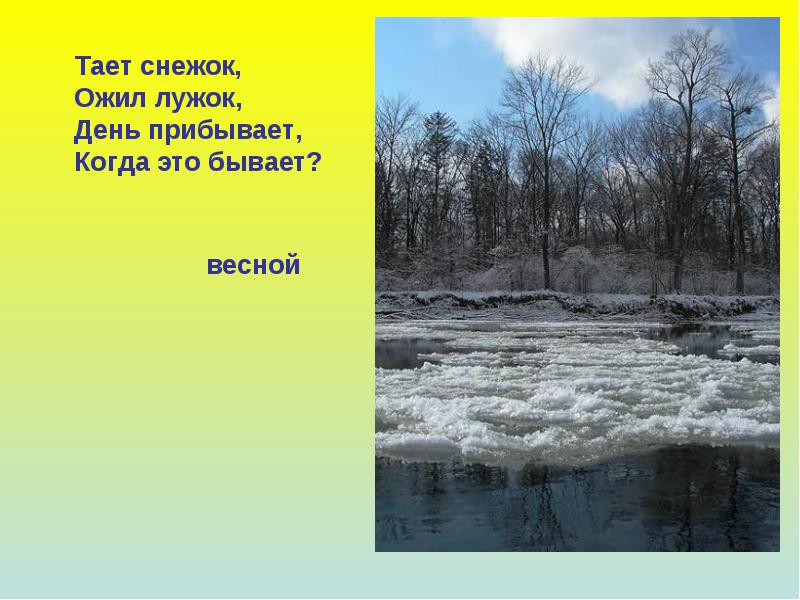 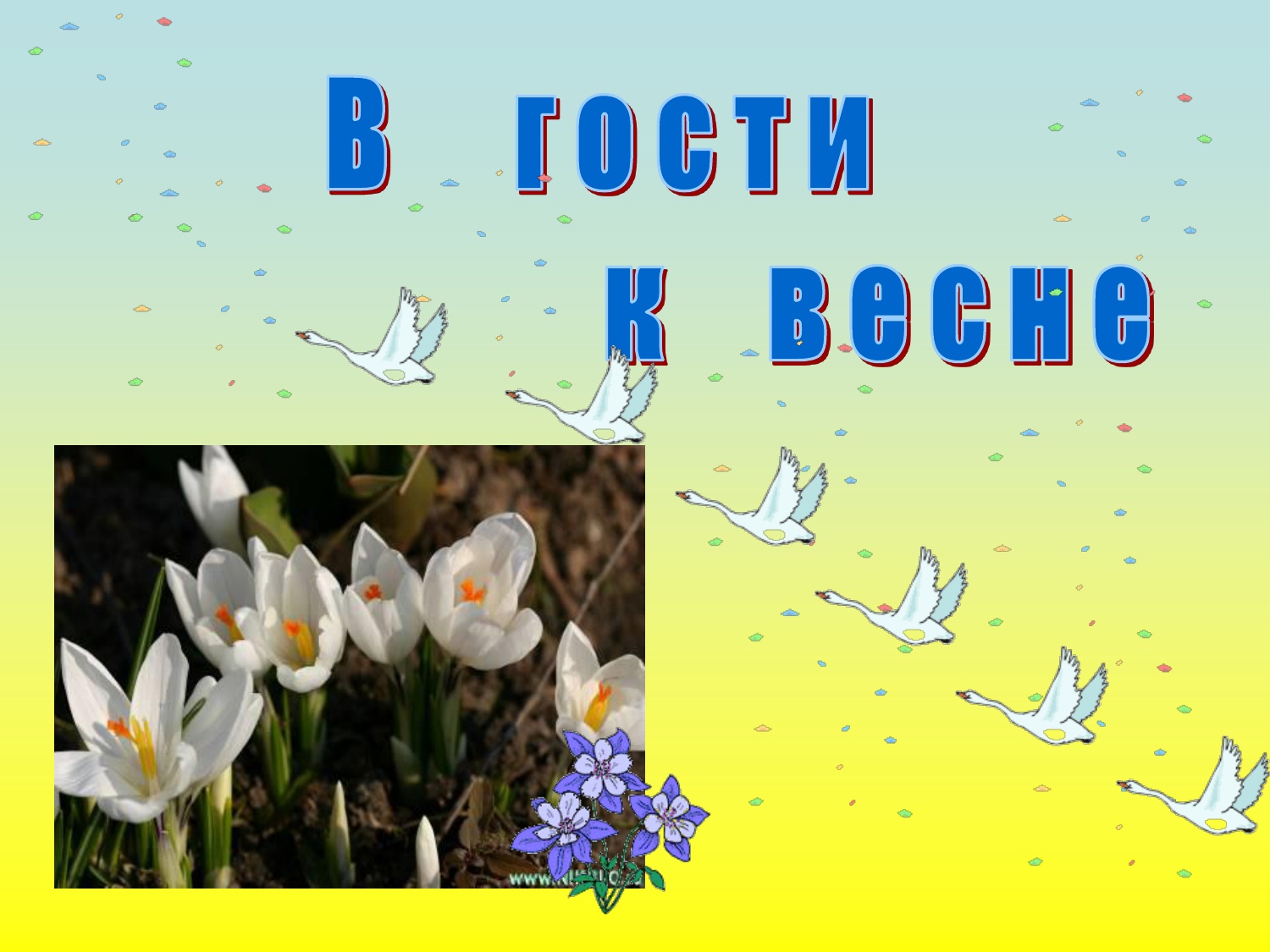 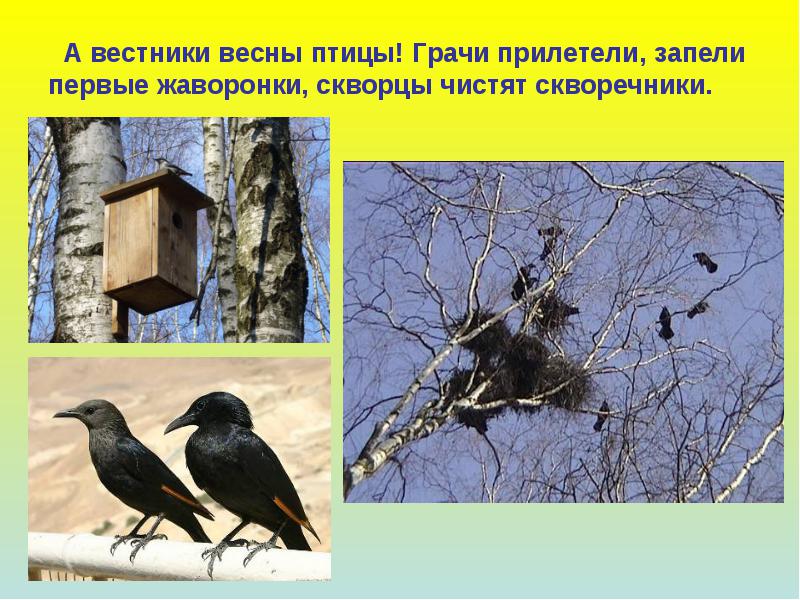 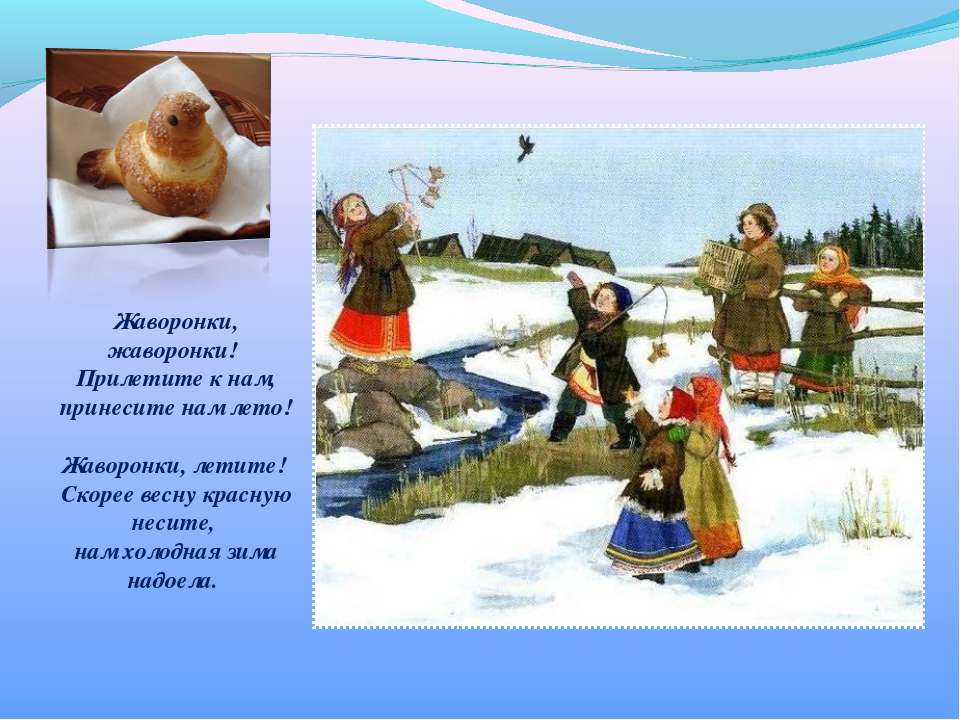 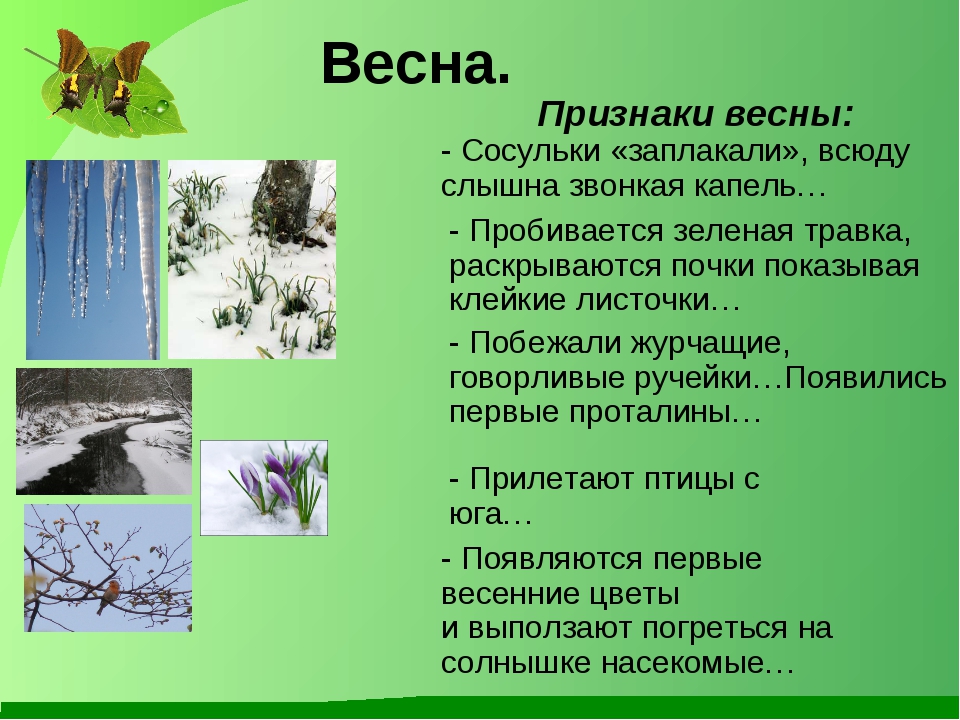 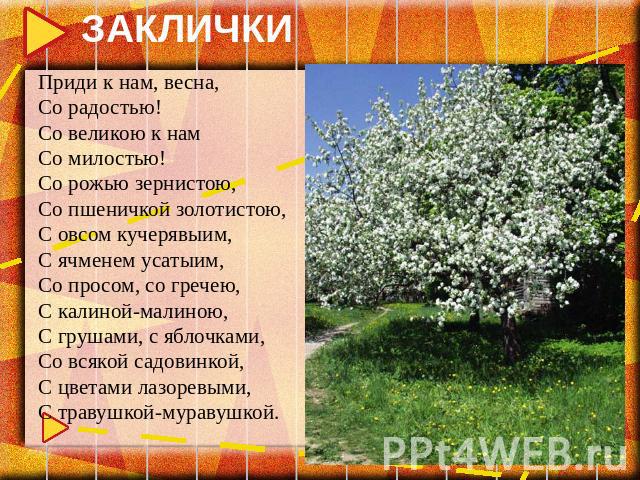 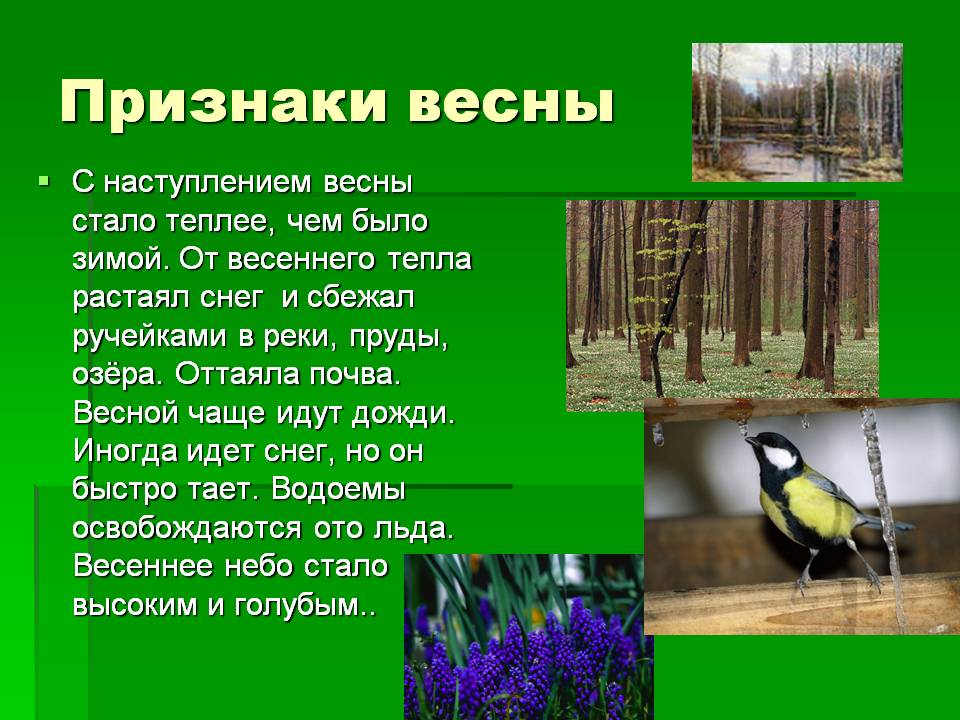 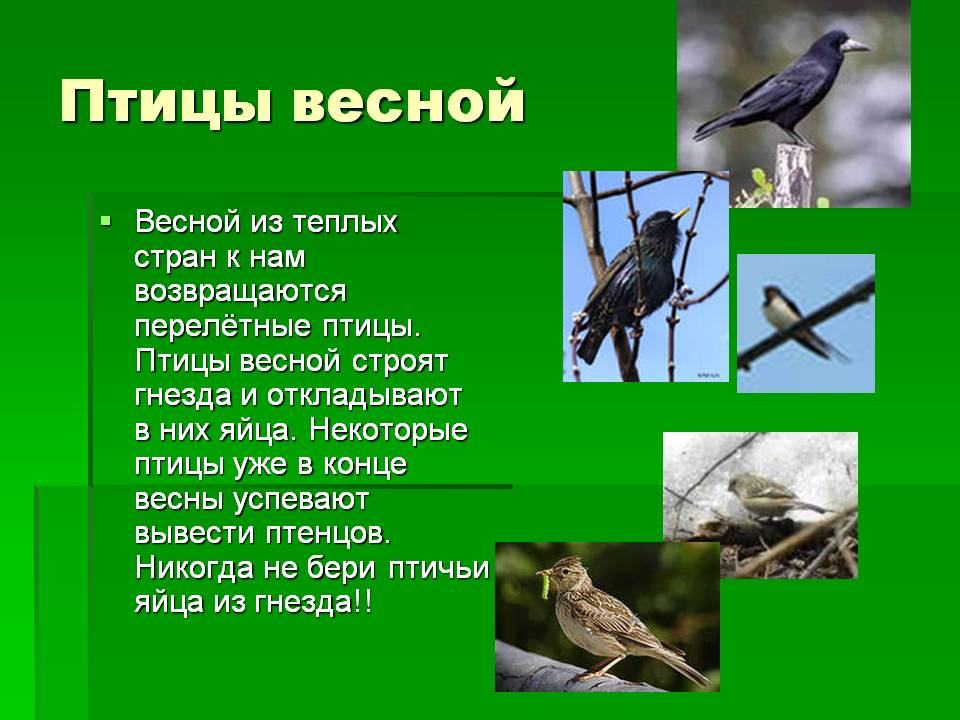 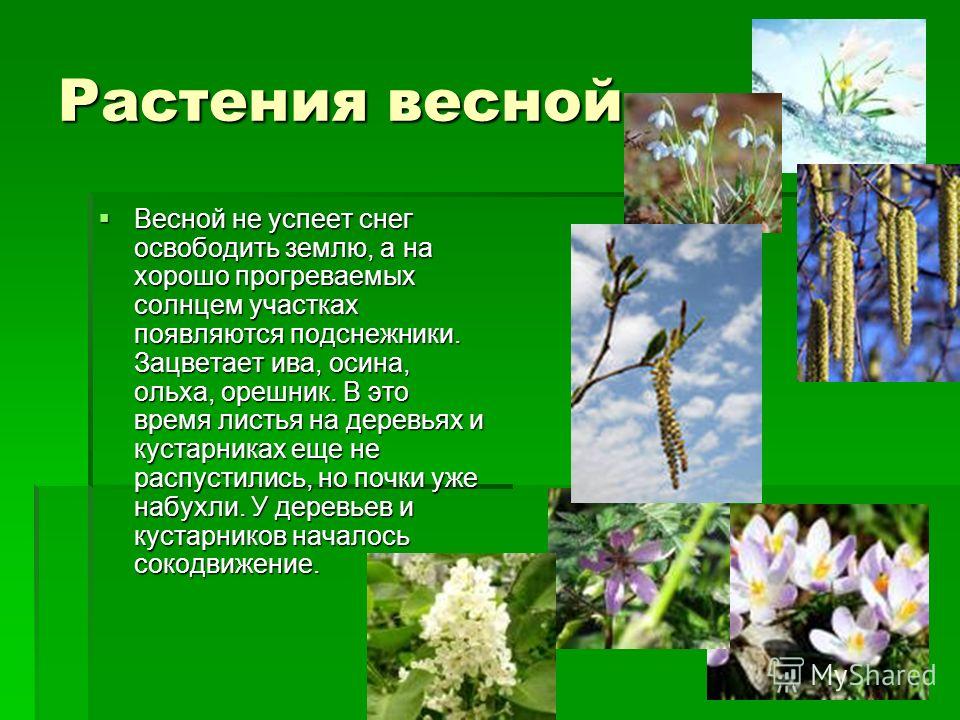 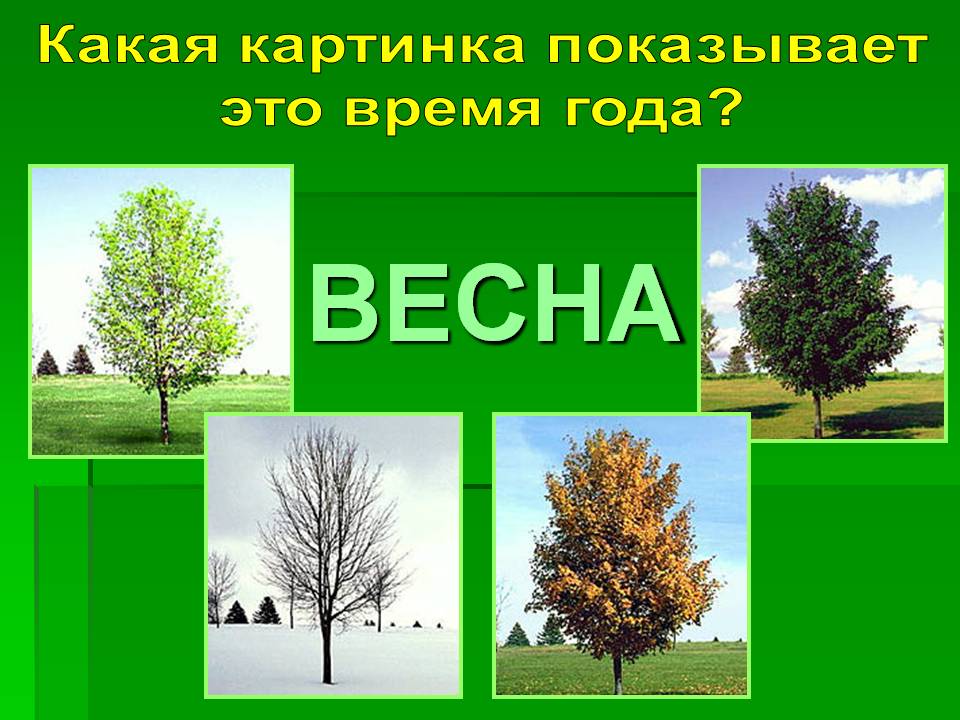 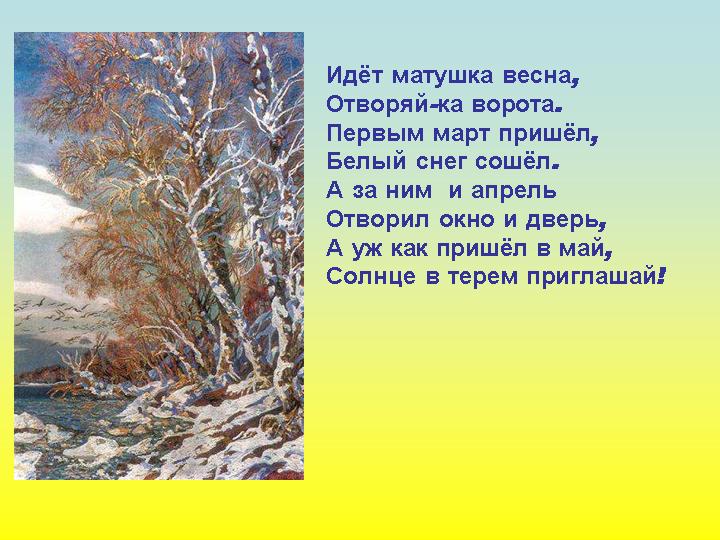 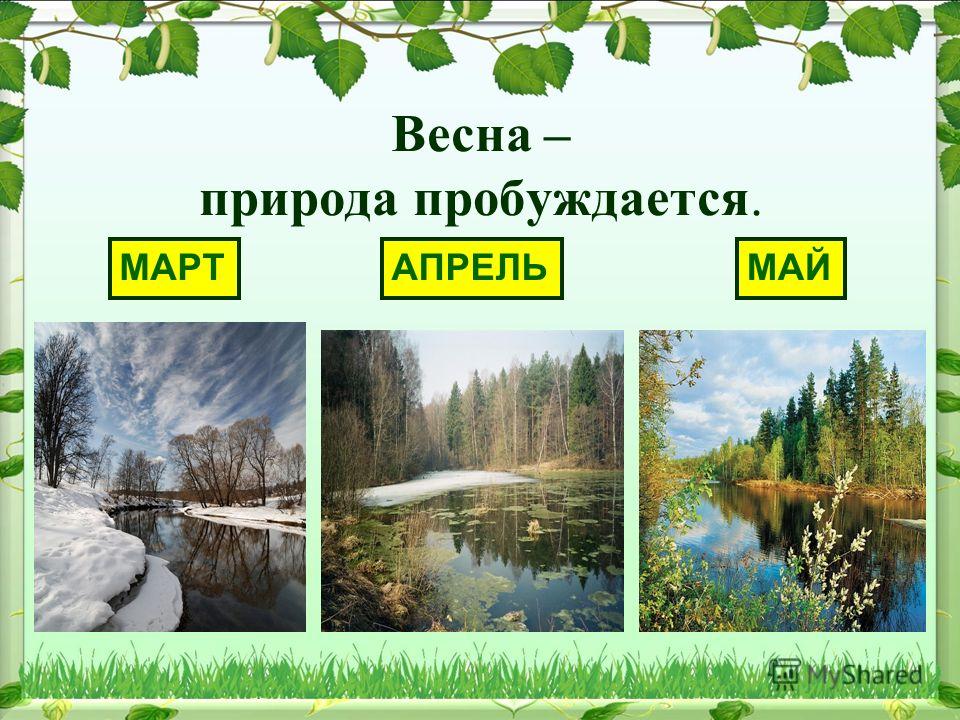 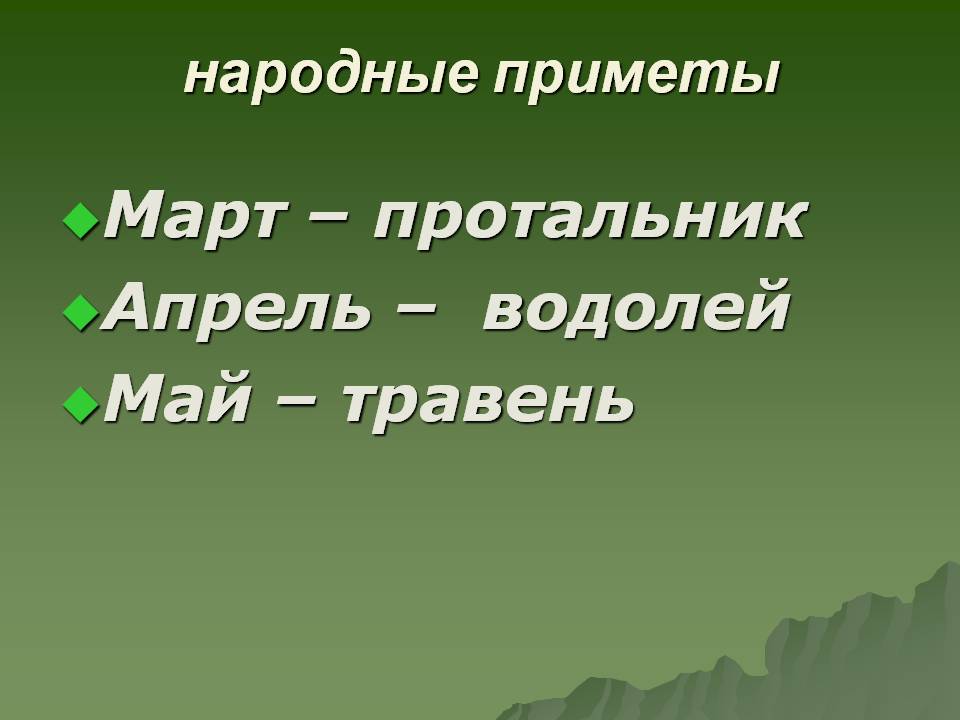 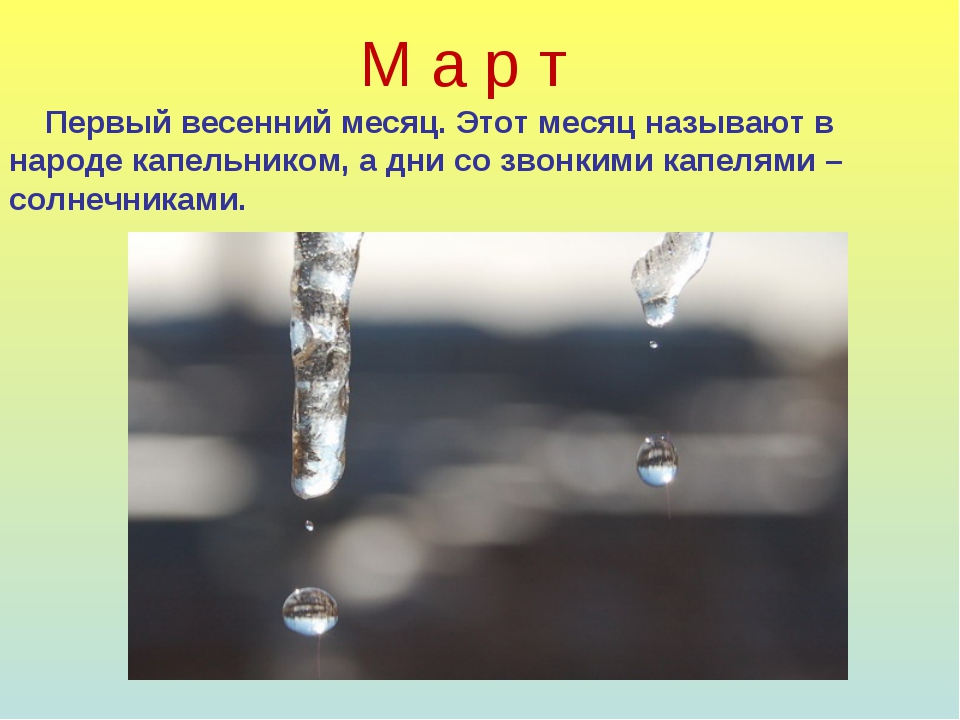 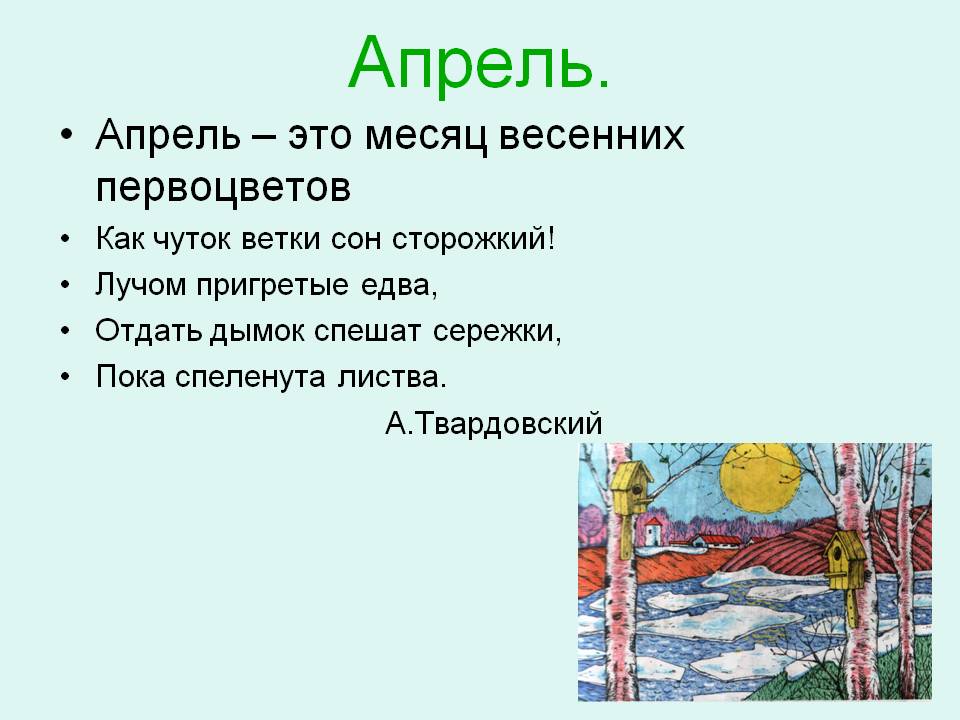 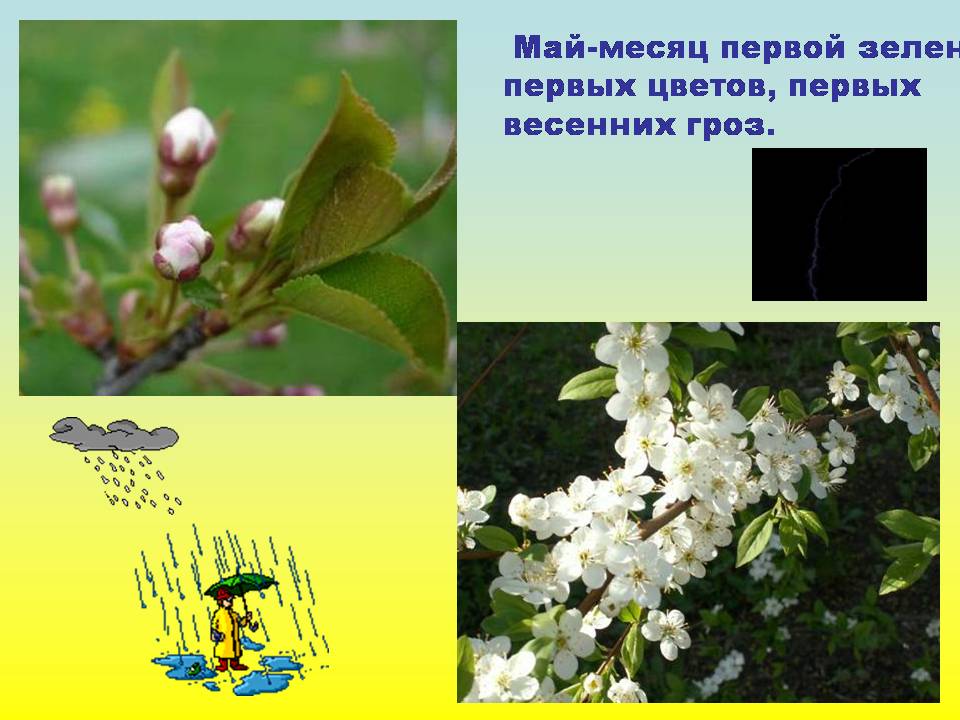 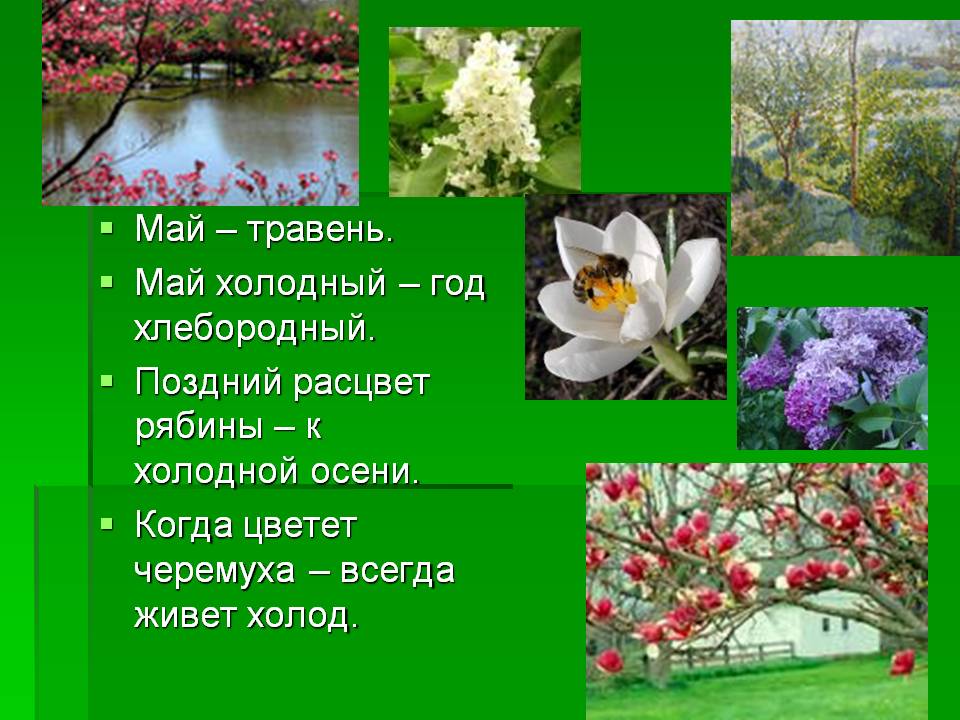 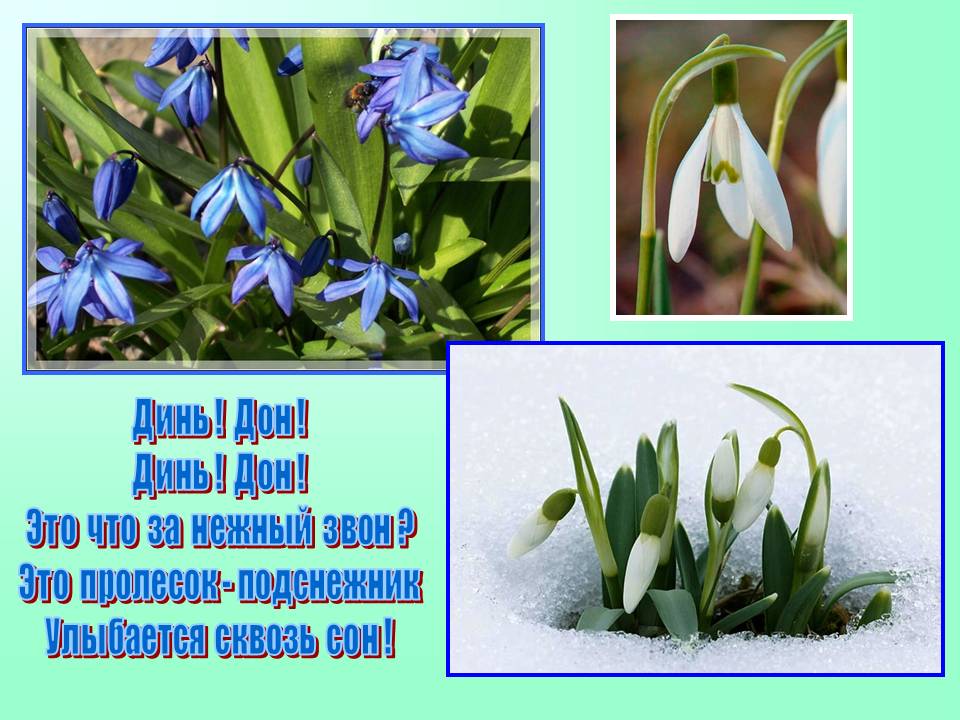 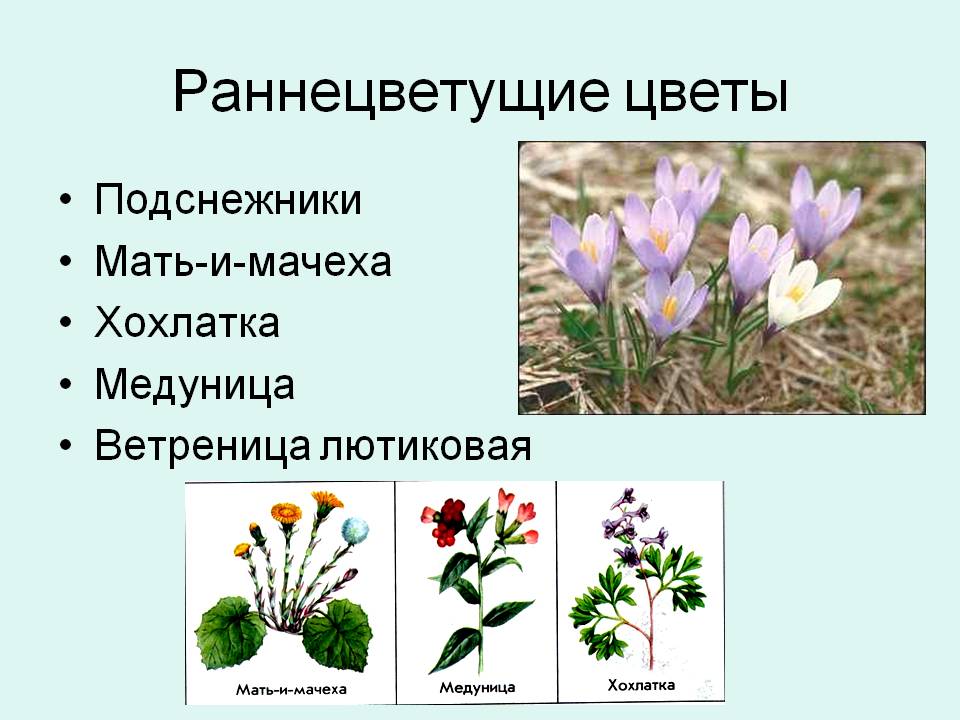 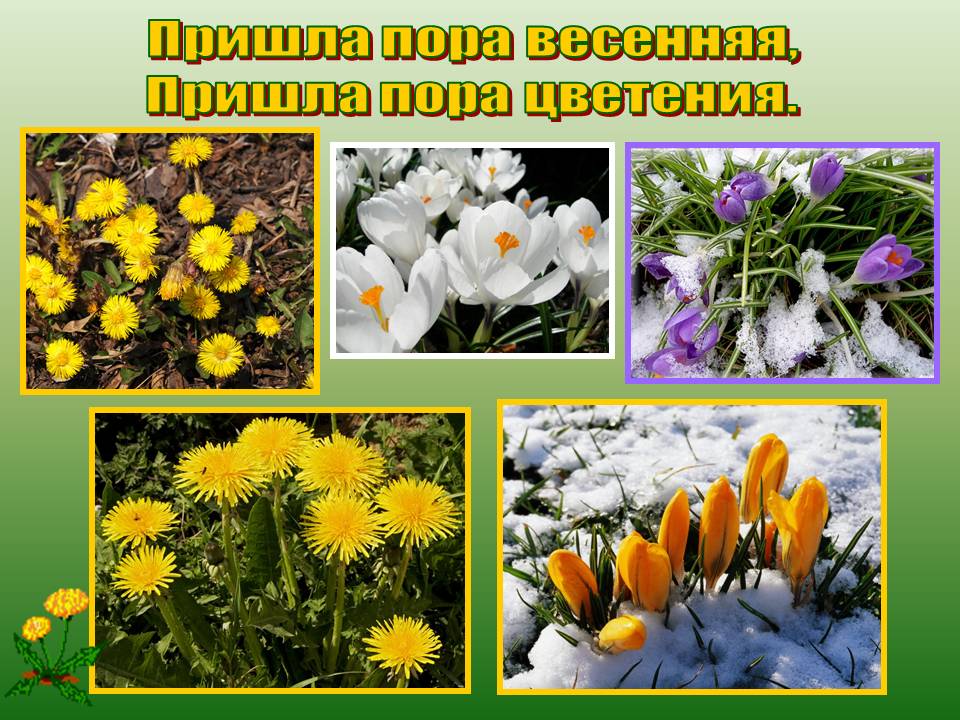 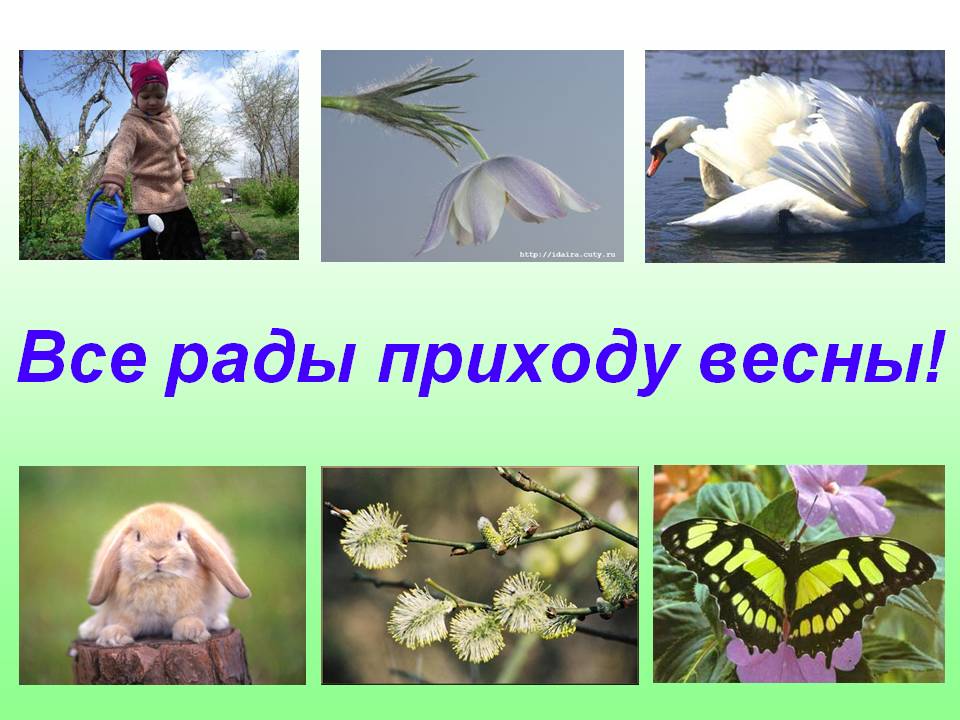